SNS COLLEGE OF ENGINEERING
Kurumbapalayam (Po), Coimbatore – 641 107
An Autonomous Institution
Accredited by NBA – AICTE and Accredited by NAAC – UGC with ‘A’ Grade Approved by AICTE,
New Delhi & Affiliated to Anna University, Chennai


DEPARTMENT OF COMPUTER SCIENCE AND ENGINEERING

COURSE NAME : 19MC003 - ESSENCE OF INDIAN	TRADITIONAL KNOWLEDGE

III YEAR /VI SEMESTER
UNIT II – Protection of Traditional knowledge

Topic	7: Traditional value and ethics
Traditional value and ethics/19MC003/ESSENCE OF INDIAN TRADITIONAL KNOWLEDGE/Dr INDU NAIR .V/AI&DS/SNSCE
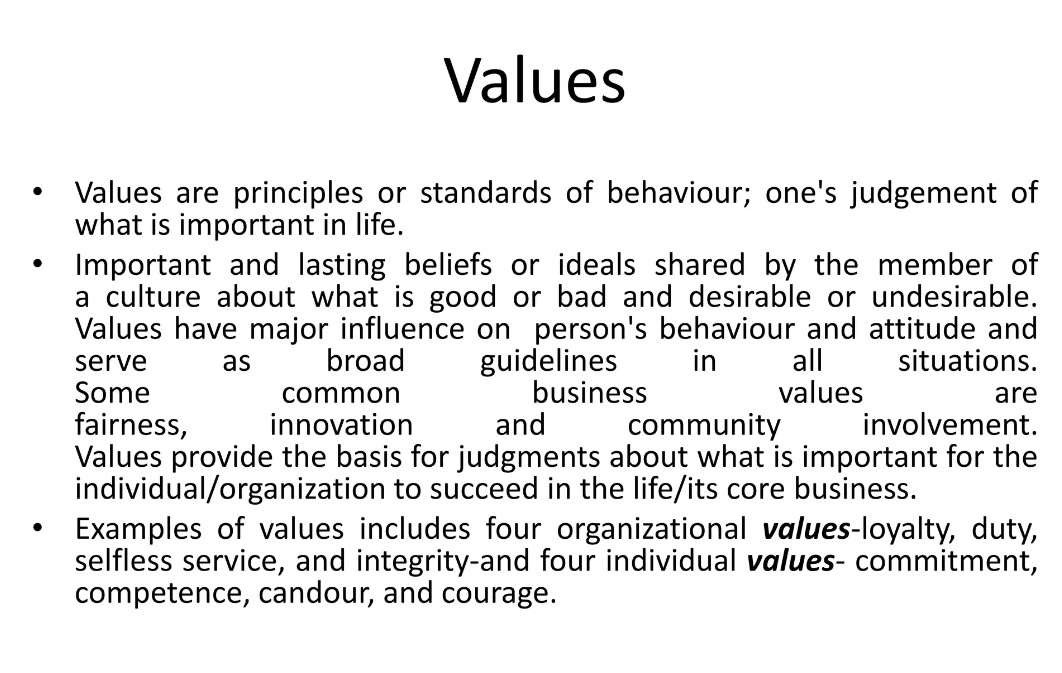 Traditional value and ethics/19MC003/ESSENCE OF INDIAN TRADITIONAL KNOWLEDGE/Dr INDU NAIR .V/AI&DS/SNSCE
2
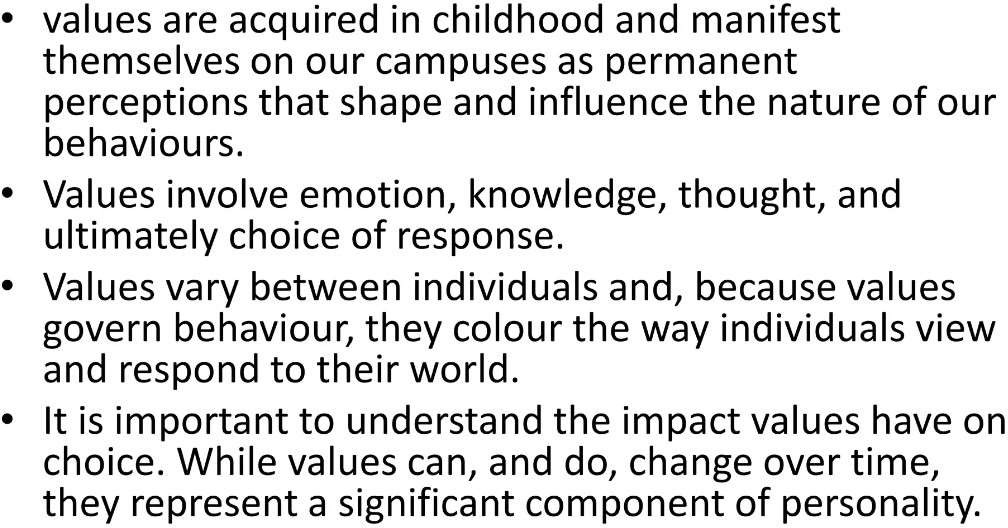 Traditional value and ethics/19MC003/ESSENCE OF INDIAN TRADITIONAL KNOWLEDGE/Dr INDU NAIR .V/AI&DS/SNSCE
2
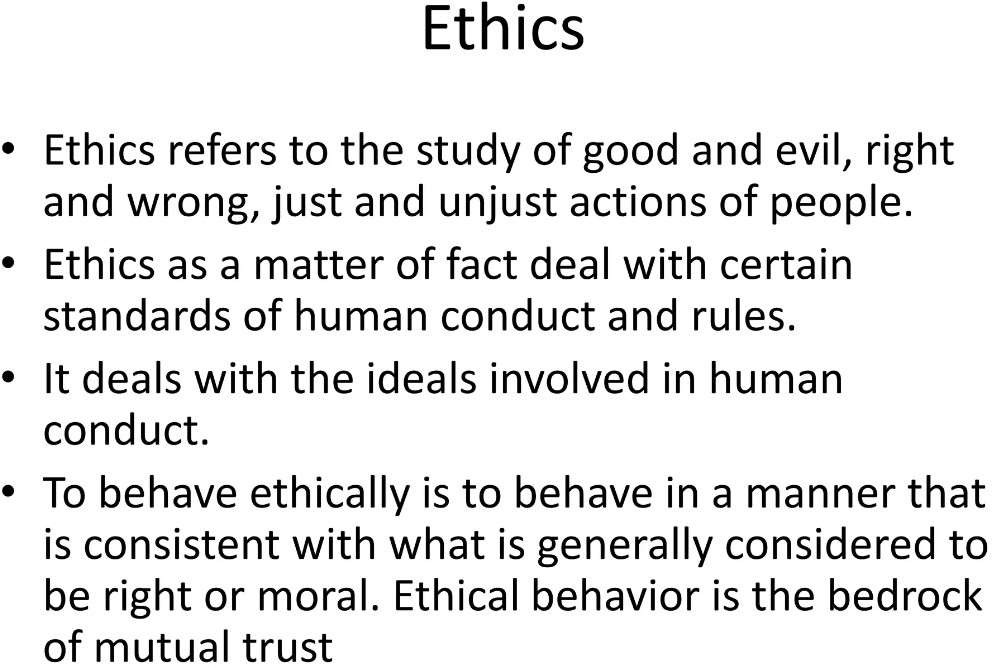 Traditional value and ethics/19MC003/ESSENCE OF INDIAN TRADITIONAL KNOWLEDGE/Dr INDU NAIR .V/AI&DS/SNSCE
2
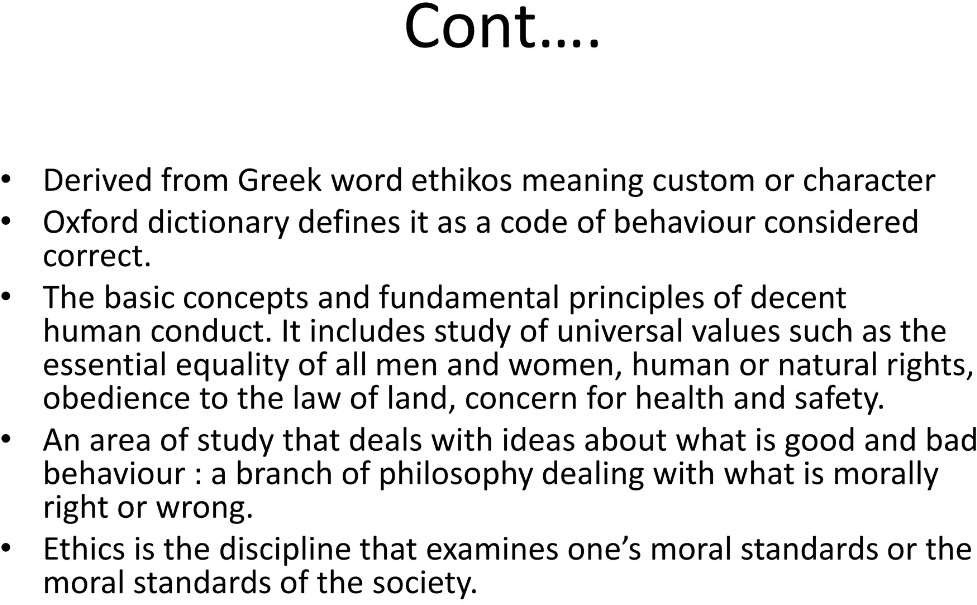 Traditional value and ethics/19MC003/ESSENCE OF INDIAN TRADITIONAL KNOWLEDGE/Dr INDU NAIR .V/AI&DS/SNSCE
2
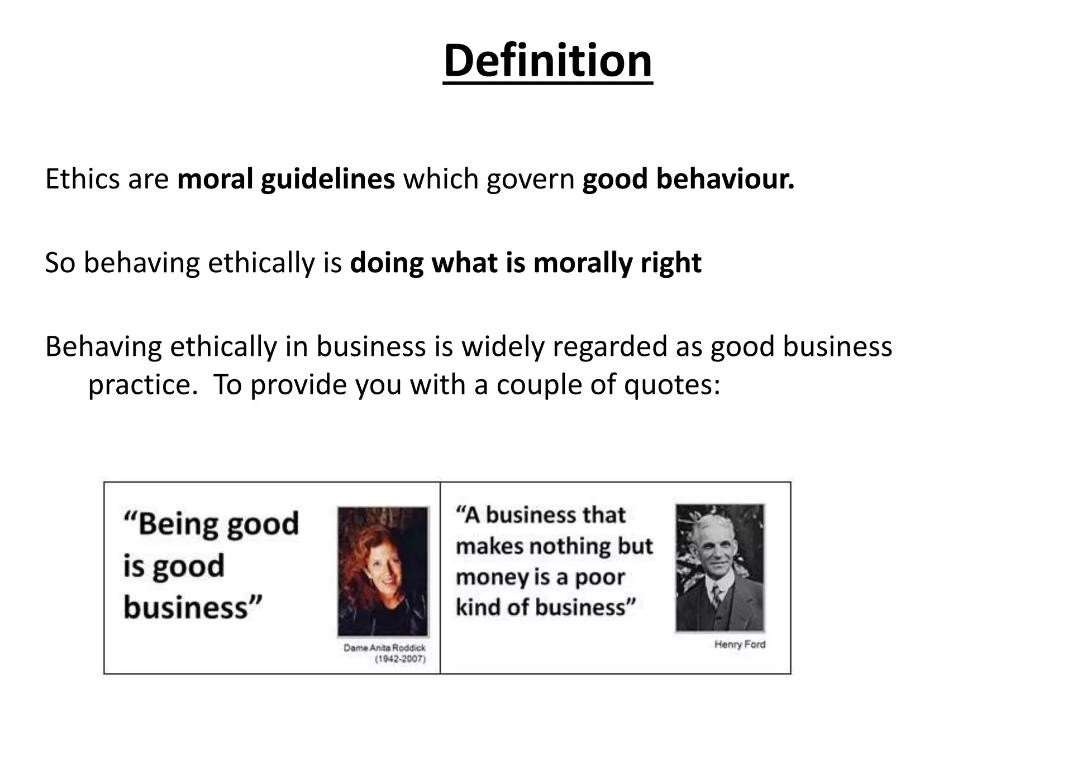 Traditional value and ethics/19MC003/ESSENCE OF INDIAN TRADITIONAL KNOWLEDGE/Dr INDU NAIR .V/AI&DS/SNSCE
2
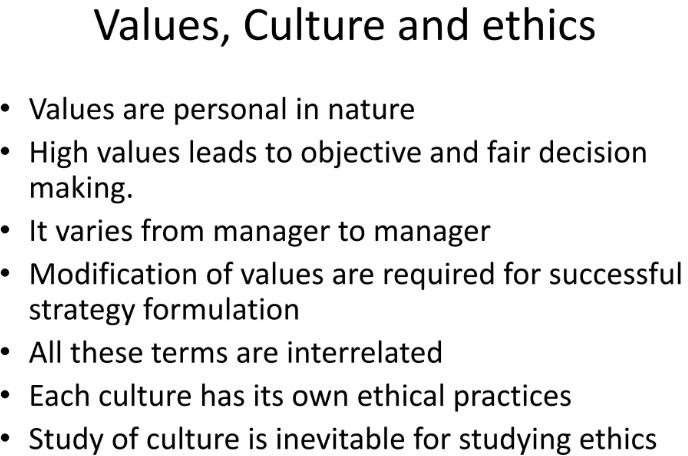 Traditional value and ethics/19MC003/ESSENCE OF INDIAN TRADITIONAL KNOWLEDGE/Dr INDU NAIR .V/AI&DS/SNSCE
2
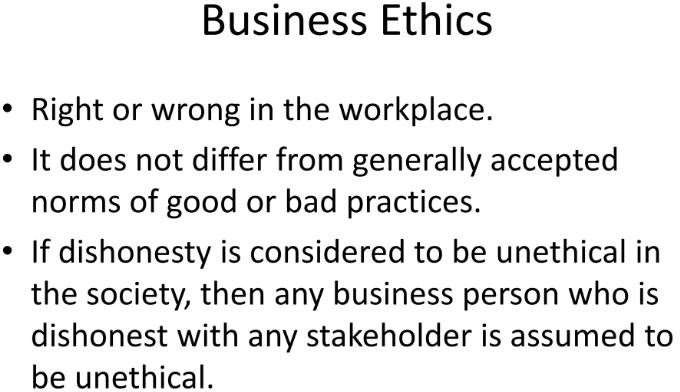 Traditional value and ethics/19MC003/ESSENCE OF INDIAN TRADITIONAL KNOWLEDGE/Dr INDU NAIR .V/AI&DS/SNSCE
2
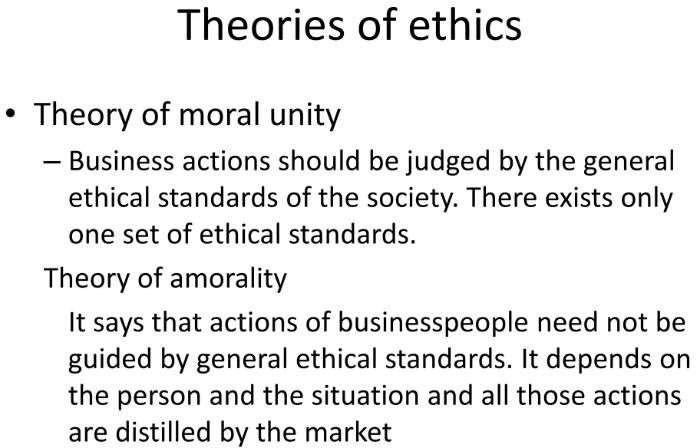 Traditional value and ethics/19MC003/ESSENCE OF INDIAN TRADITIONAL KNOWLEDGE/Dr INDU NAIR .V/AI&DS/SNSCE
2
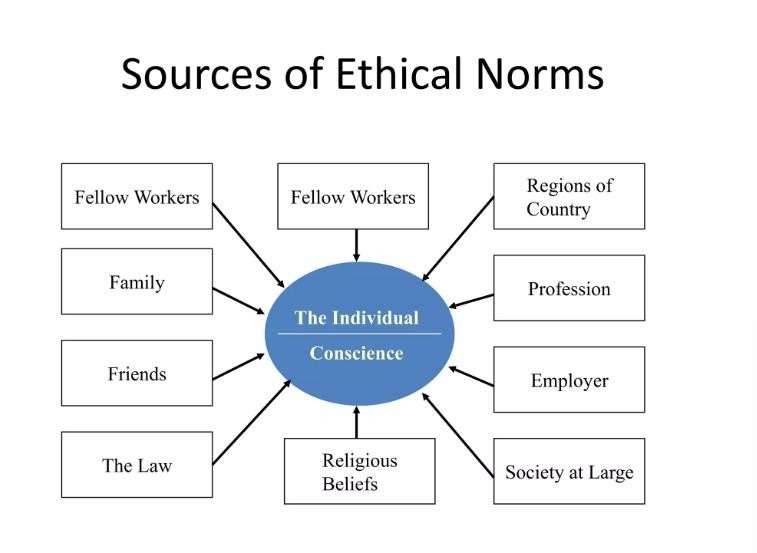 Traditional value and ethics/19MC003/ESSENCE OF INDIAN TRADITIONAL KNOWLEDGE/Dr INDU NAIR .V/AI&DS/SNSCE
10
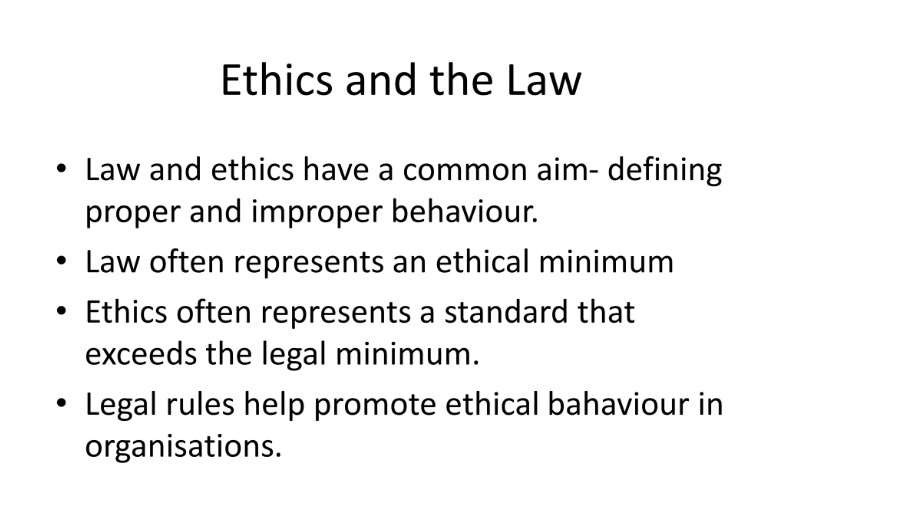 Traditional value and ethics/19MC003/ESSENCE OF INDIAN TRADITIONAL KNOWLEDGE/Dr INDU NAIR .V/AI&DS/SNSCE
10
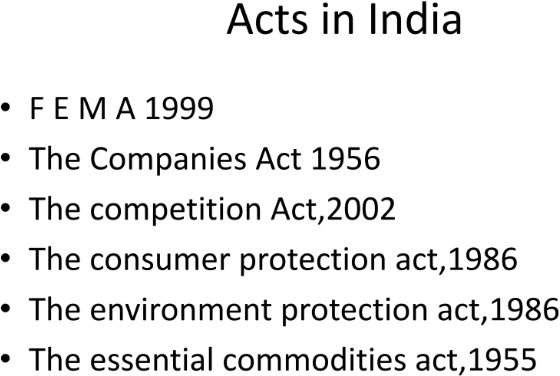 Traditional value and ethics/19MC003/ESSENCE OF INDIAN TRADITIONAL KNOWLEDGE/Dr INDU NAIR .V/AI&DS/SNSCE
10
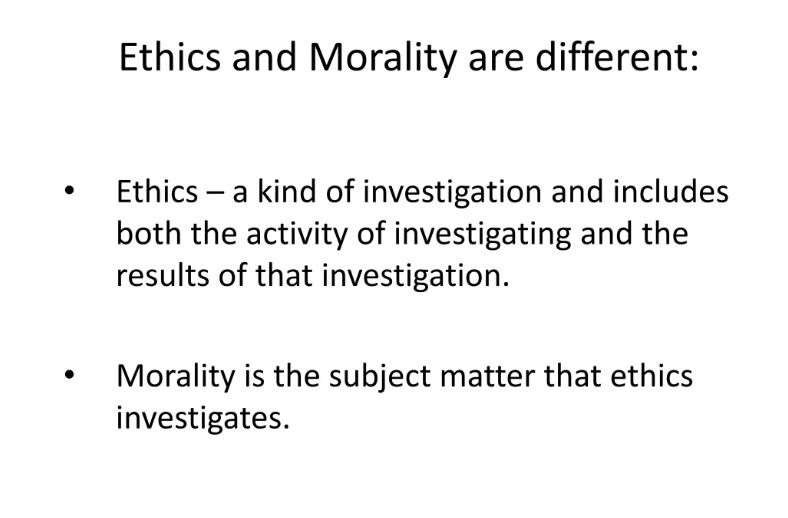 Traditional value and ethics/19MC003/ESSENCE OF INDIAN TRADITIONAL KNOWLEDGE/Dr INDU NAIR .V/AI&DS/SNSCE
10
Thank You
Traditional value and ethics/19MC003/ESSENCE OF INDIAN TRADITIONAL KNOWLEDGE/Dr INDU NAIR .V/AI&DS/SNSCE